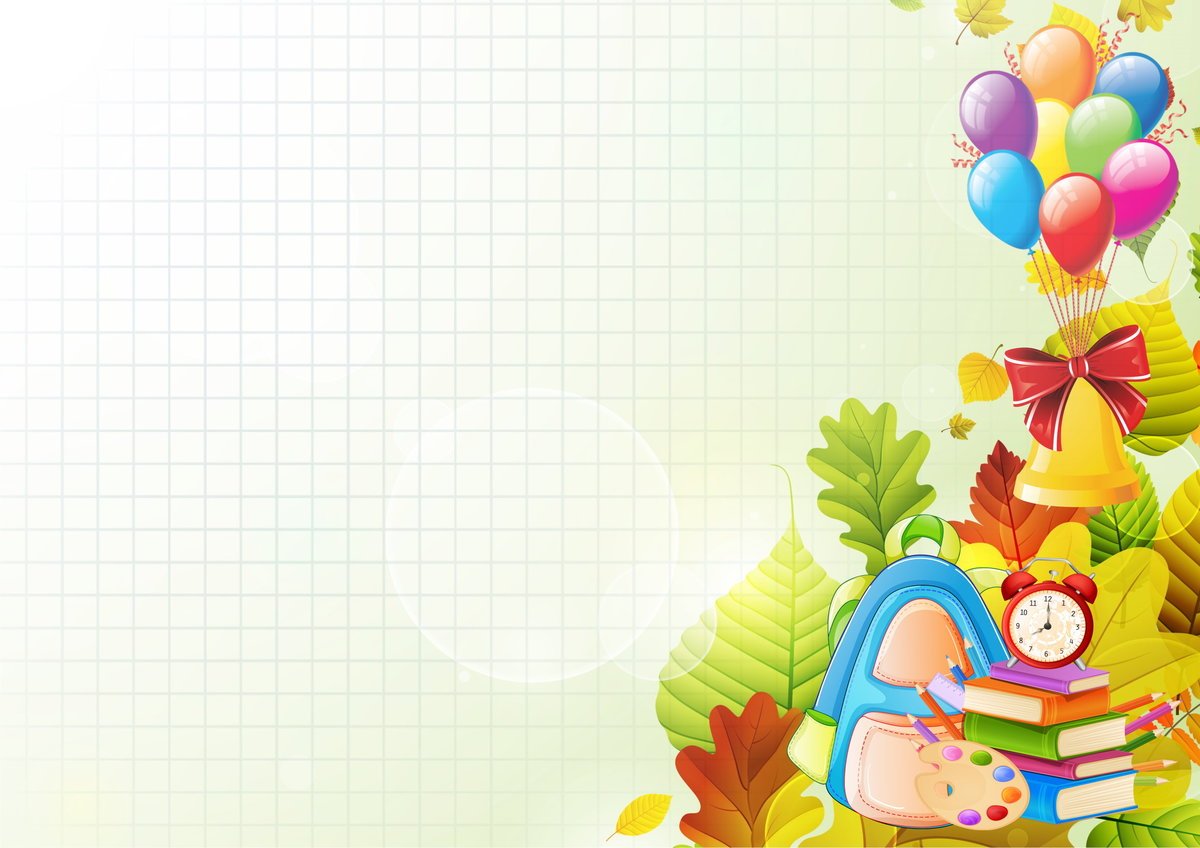 Отдел образования города Усть-Каменогорска
Адаптация первоклассниковк школе
Советы педагога-психолога
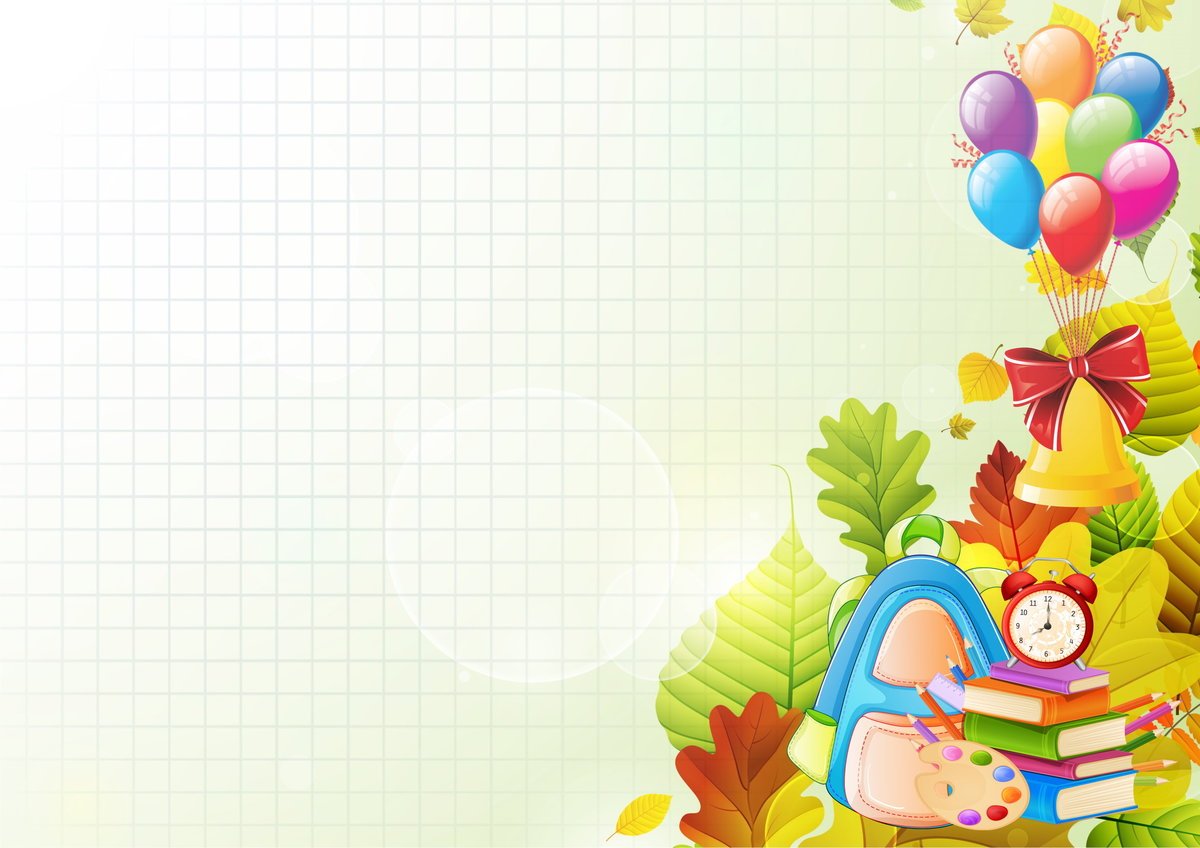 Адаптация к школе - это процесс привыкания к новым школьным условиям, который каждый первоклассник переживает и осознает по-своему. В школе - работа в достаточно напряженном режиме и новая жесткая система требований!
Для того, чтобы приспособиться к ним, 
нужны силы и время.
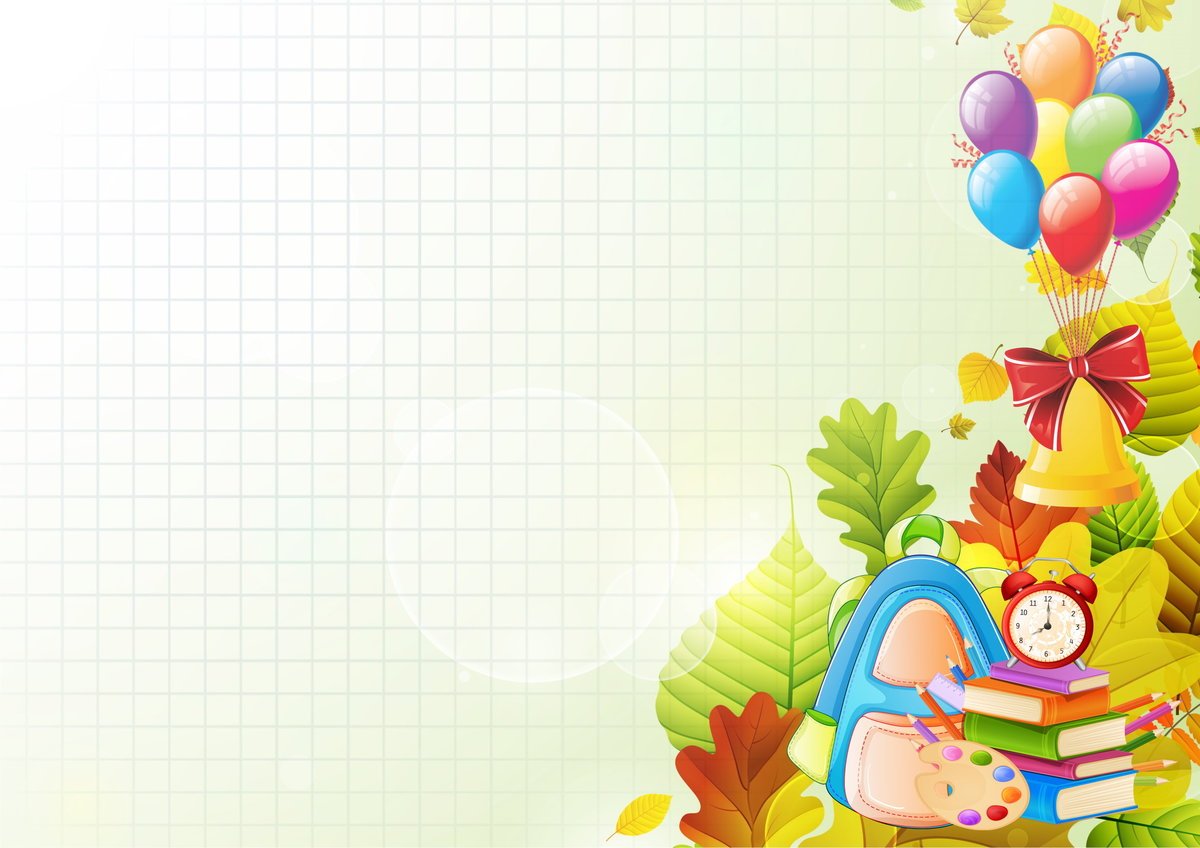 Период адаптации ребенка к школе длится от 2-3 недель до полугода. Это зависит от многих факторов: индивидуальных особенностей ребенка, типа учебного заведения, уровня сложности образовательных программ, степени подготовленности ребенка к школе и т.д.
Очень важна поддержка родных – мамы, папы, бабушек и дедушек.
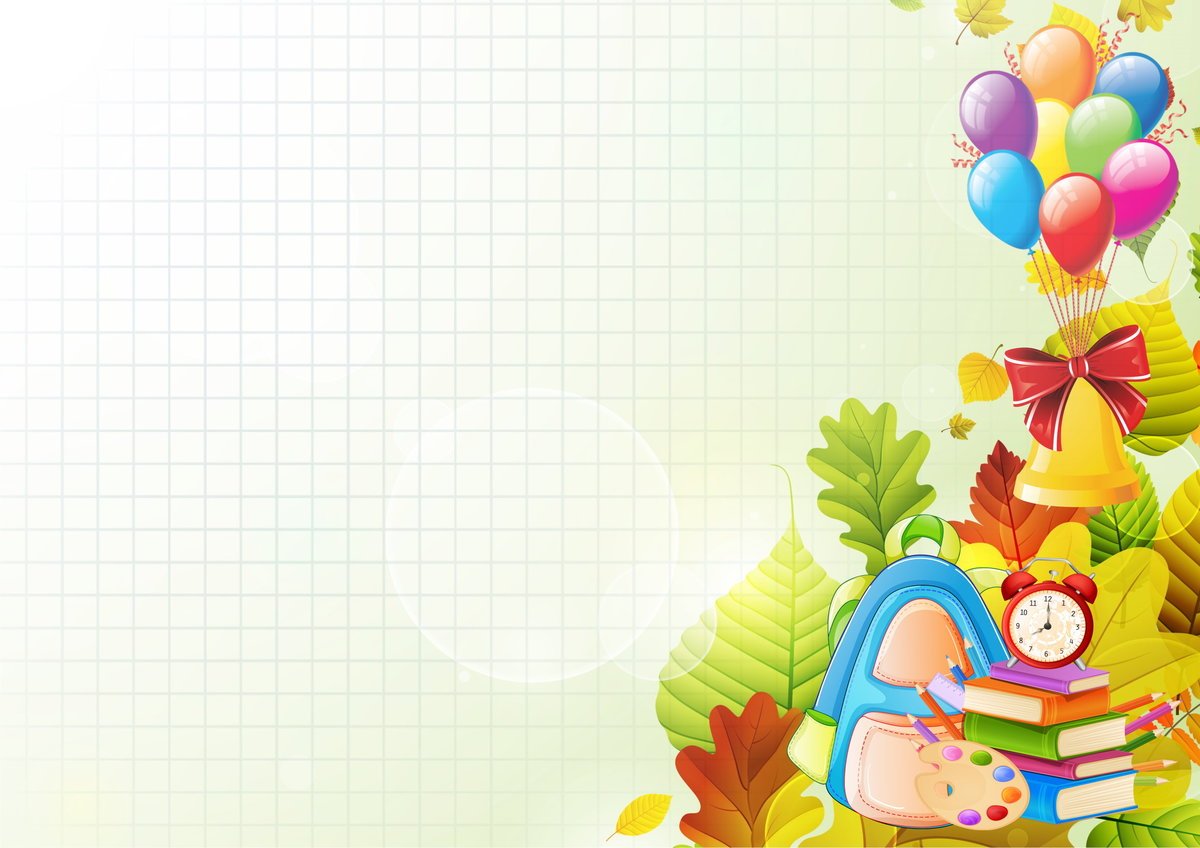 Трудности, которые могут возникнуть у первоклассников.
* В первые дни, недели снижается сопротивляемость организма, могут нарушаться сон, аппетит, повышается температура.
* Первоклассники отвлекаются, быстро утомляются, возбудимы, эмоциональны, впечатлительны.
* Поведение нередко отличается неорганизованностью, несобранностью, недисциплинированностью.
* Для детей характерна высокая утомляемость
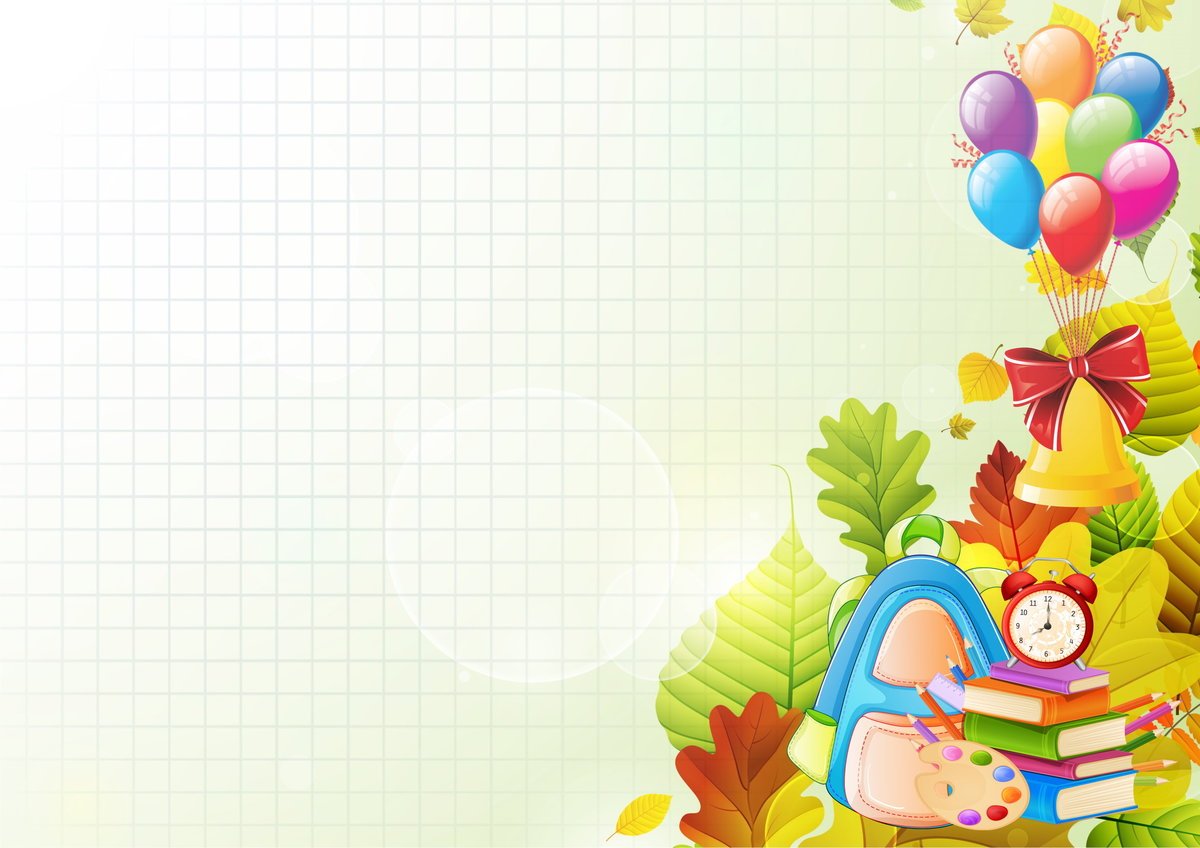 Как помочь ребенку в приготовлении уроков?
Родители, которые практически сразу предоставляют детям полную самостоятельность в приготовлении уроков, так же неправы, как и те, которые сразу начинают чрезмерно опекать.

Какие здесь могут быть основные рекомендации:

1. Проверьте, правильно ли организовано рабочее место ребенка (освещение, отсутствие лишних предметов на столе).

2. Для семилетнего ребенка время непрерывной работы не должно превышать 15–20 минут. В процессе работы необходимо устраивать перерывы (около 5 минут).

3. Не стоит давать ребенку дополнительные задания, кроме тех, которые дали в школе.

4. Нельзя выполнять задание за ребенка.

5. Со временем снижайте степень контроля. Помните, что самоисправление – 
есть первая форма самоконтроля и она должна всячески поощряться.

6. Поддерживайте старания ребенка, высказывайте уверенность, 
что все у него получится